SCARF Model for Change
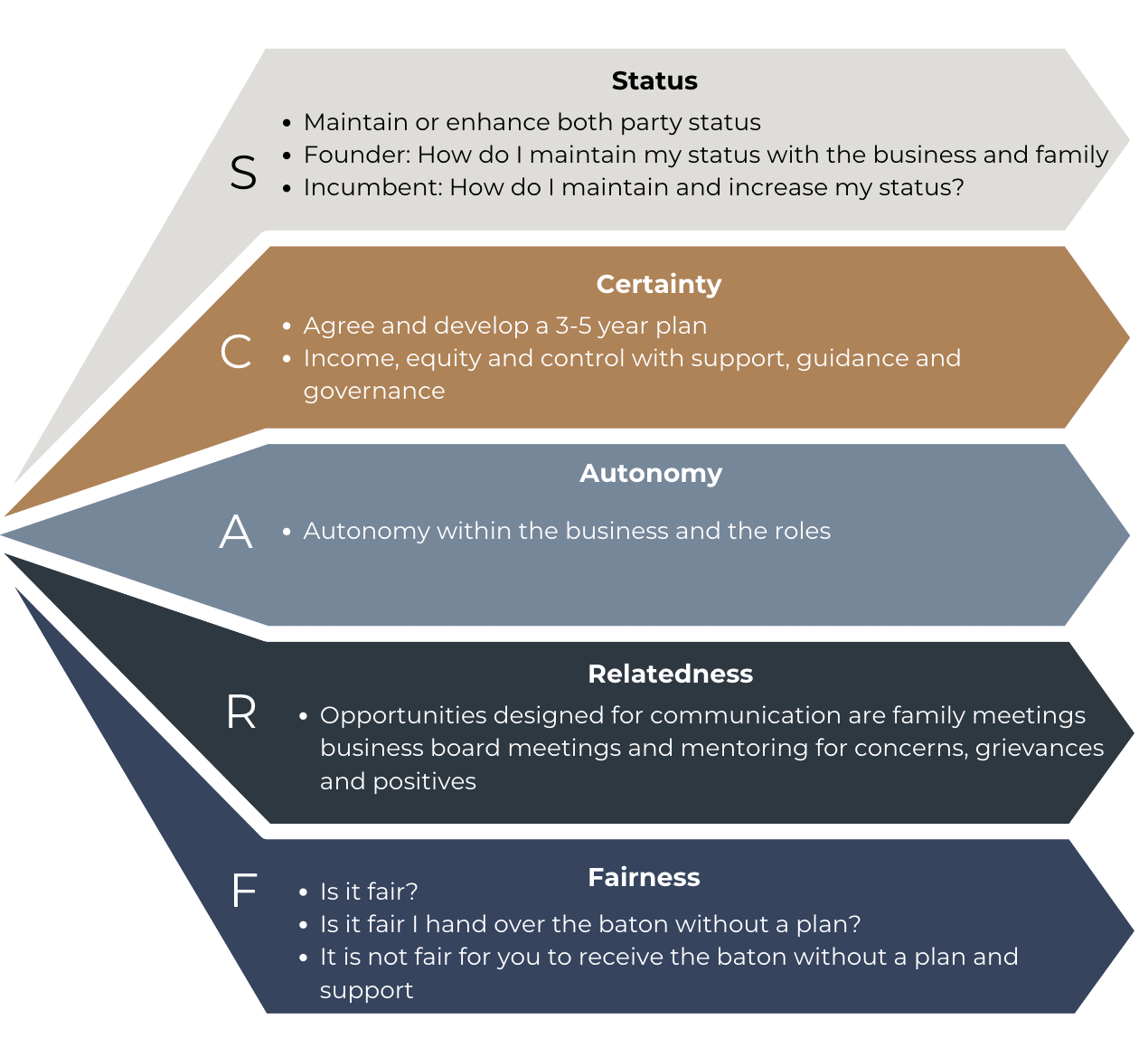